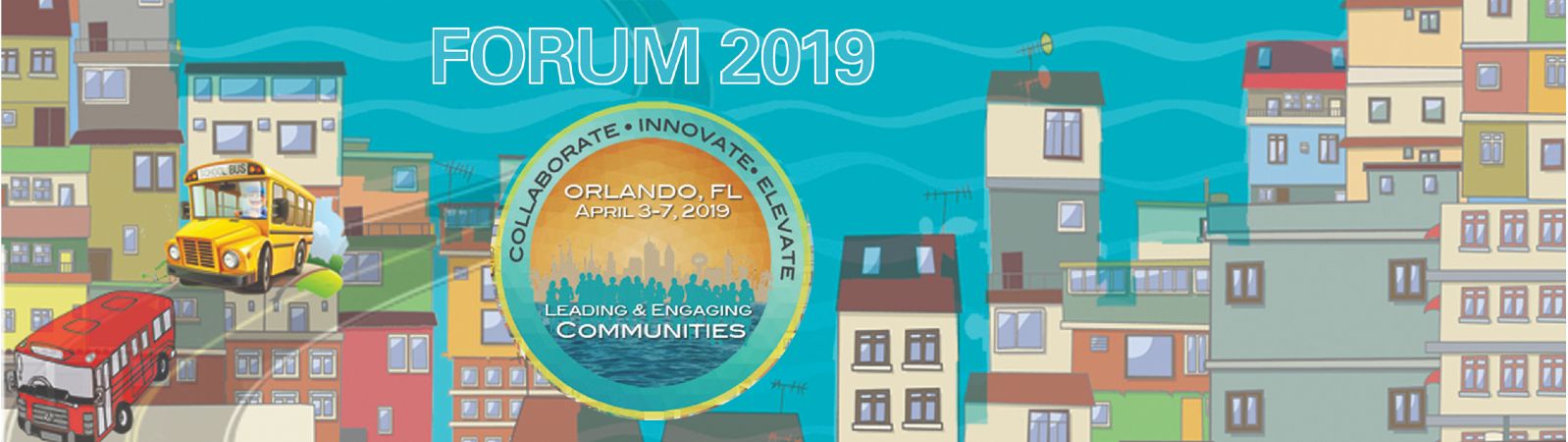 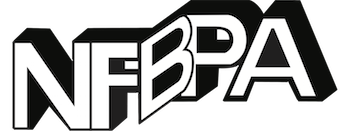 Re-Entry Workforce Initiatives 
                                &
                   Career Relaunch
Track/Session 2.6
Moderator: Caroline E. Green, MA, IPMA-SCP  Human Resource & Civil Service Director,                               City of Forest Hill, TX
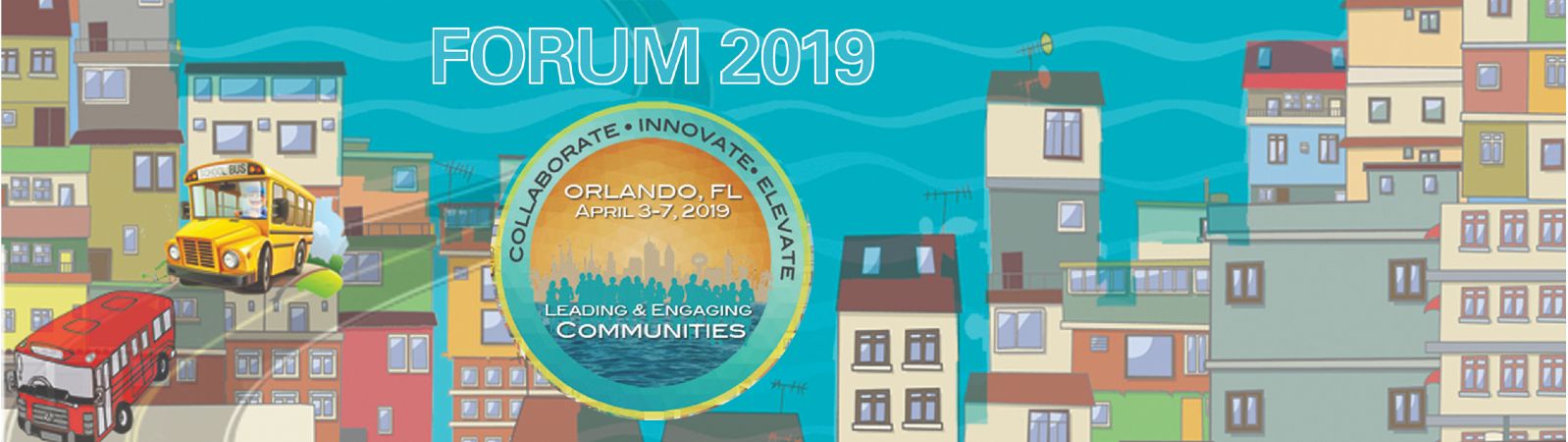 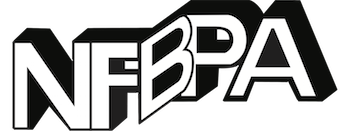 PANELISTS: Charles Jones, Deputy Director of Division of State Initiatives,    Washington, D.C.  Larry Williams, Orange County Health Department (Retired)Linda A. Brooks, Manager Community Corrections Division for the            Orange County Corrections Department, Daytona Beach, FL
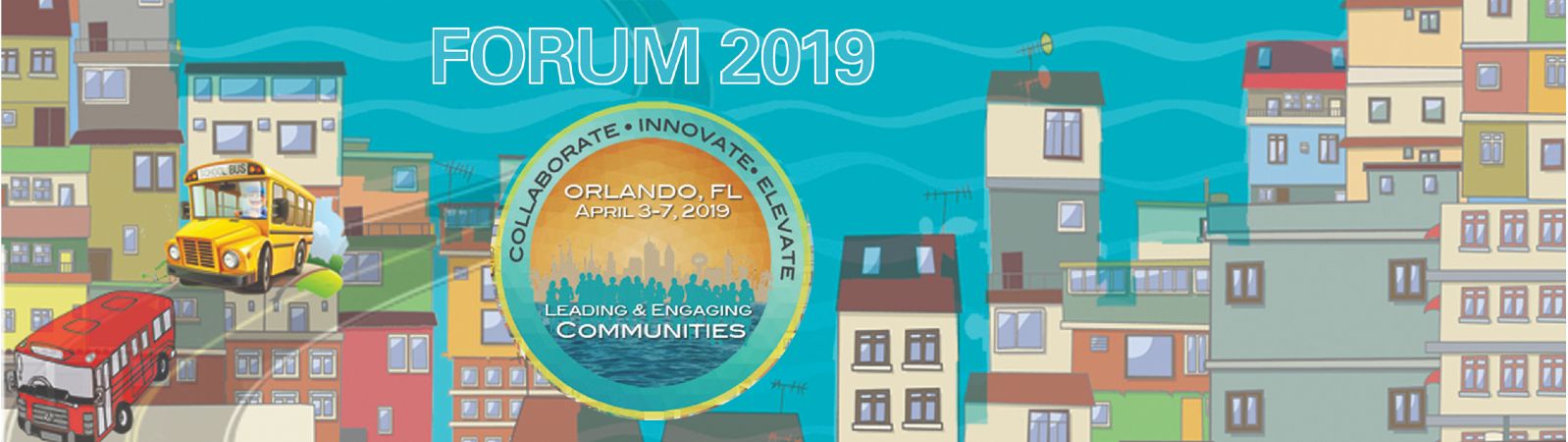 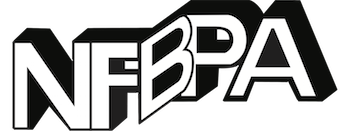 Thank you for joining us!         Caroline E. Green, MA, IPMA-SCP       cgreen@foresthilltx.org      817.568.3004